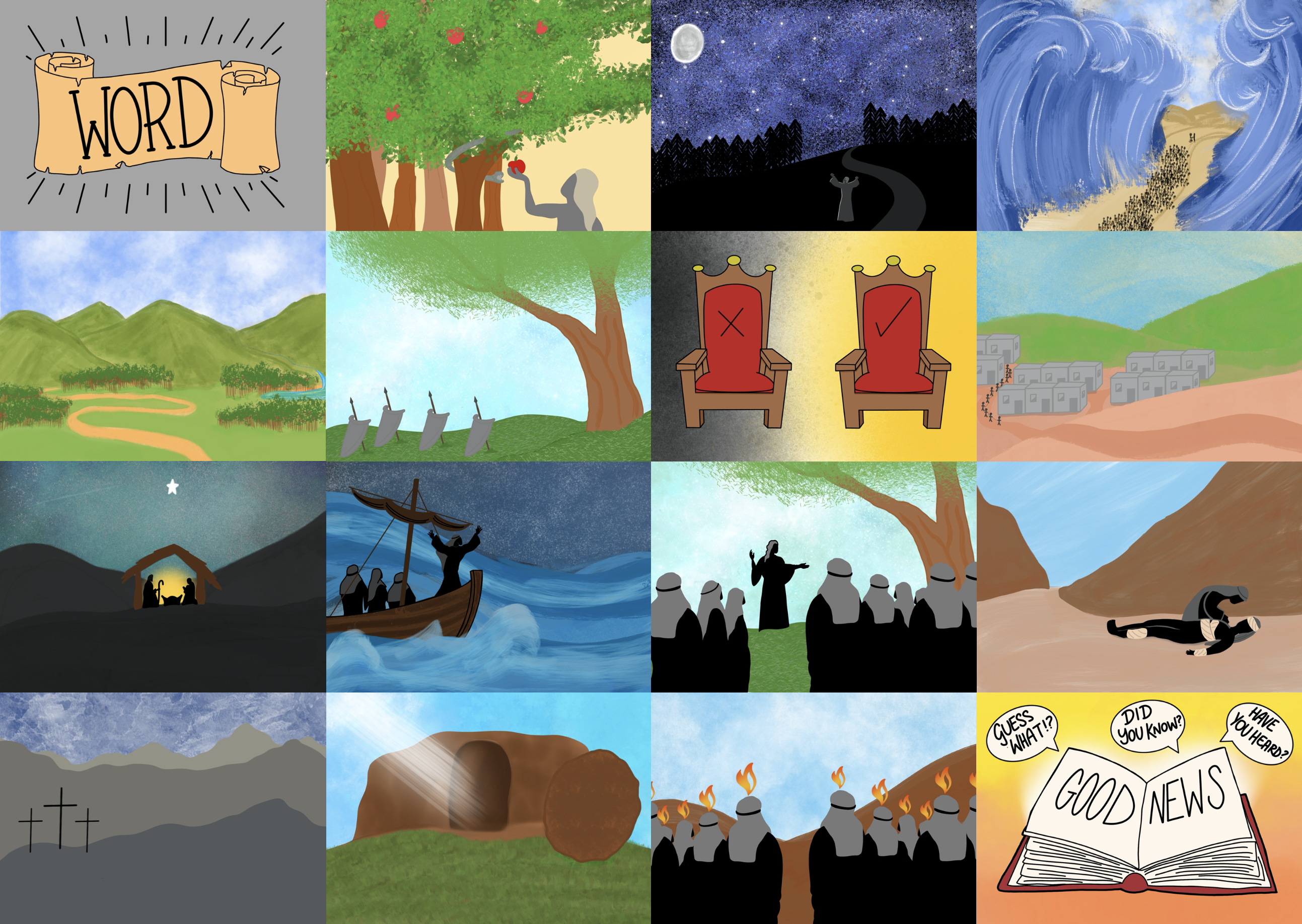 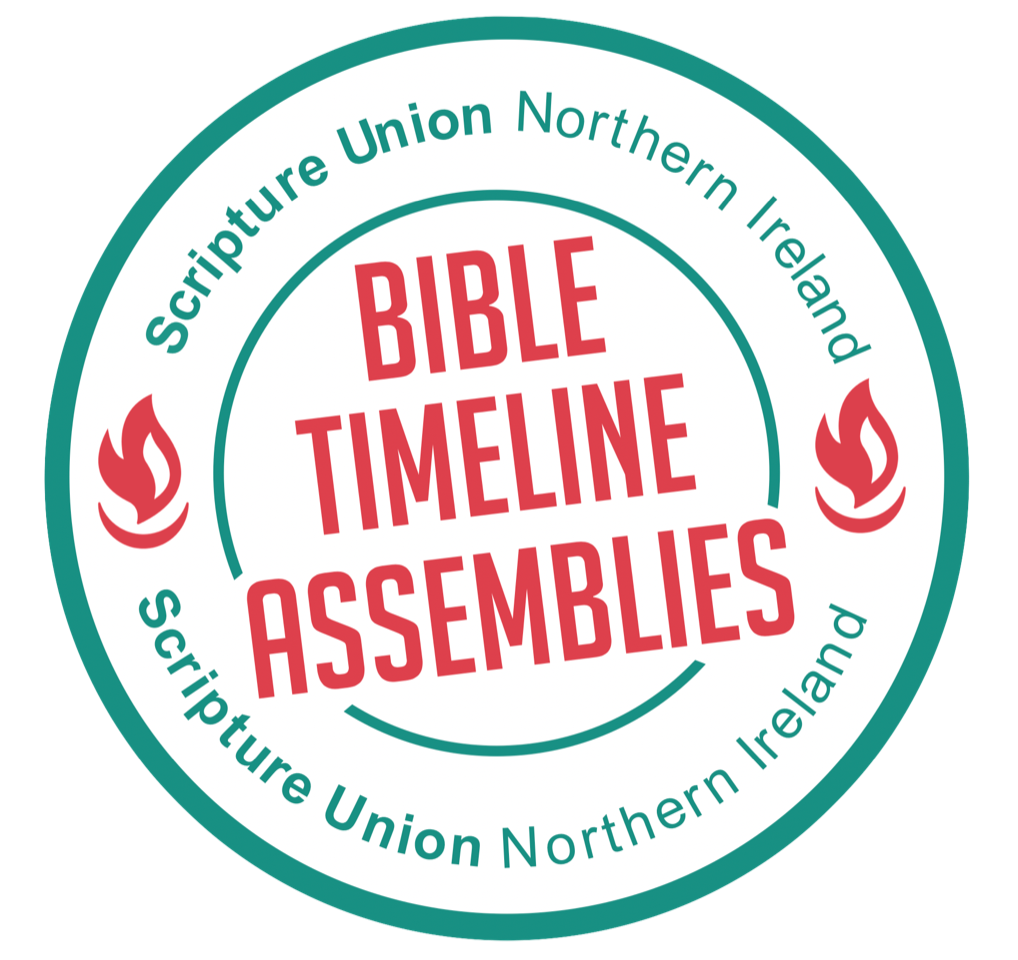 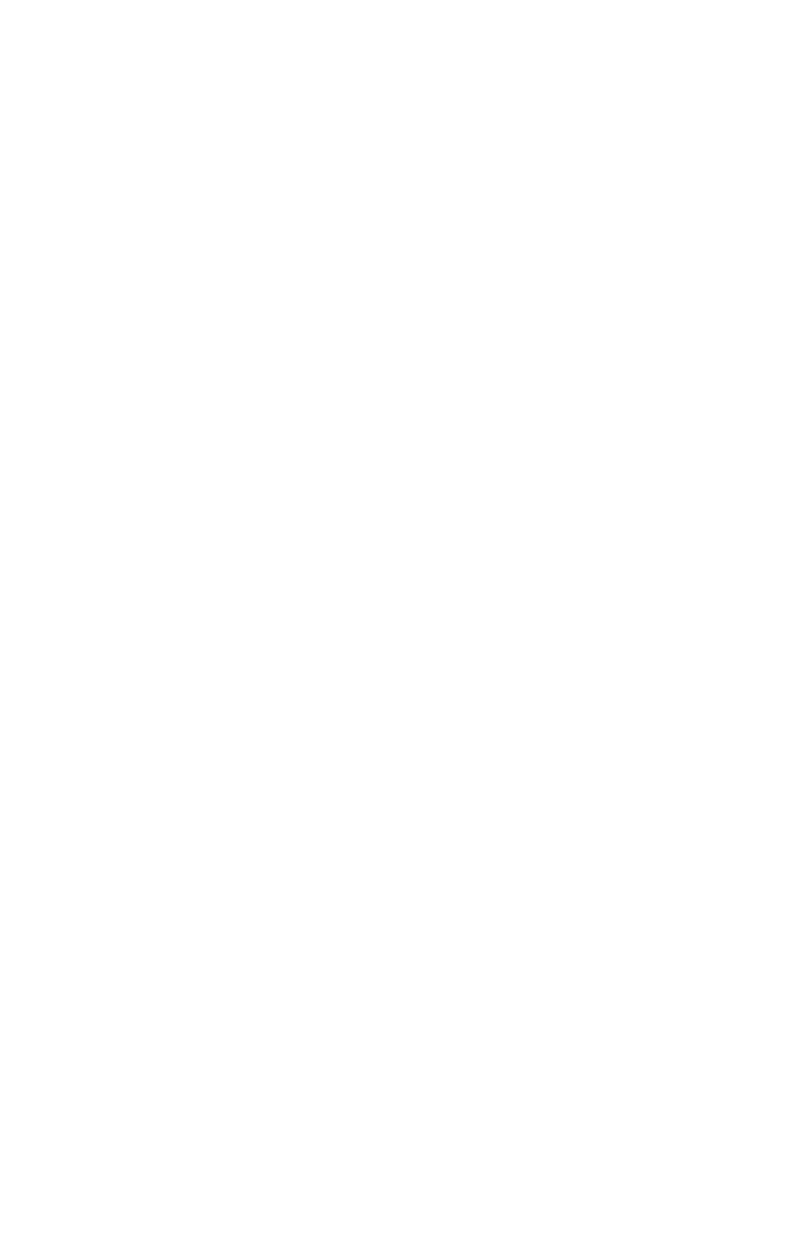 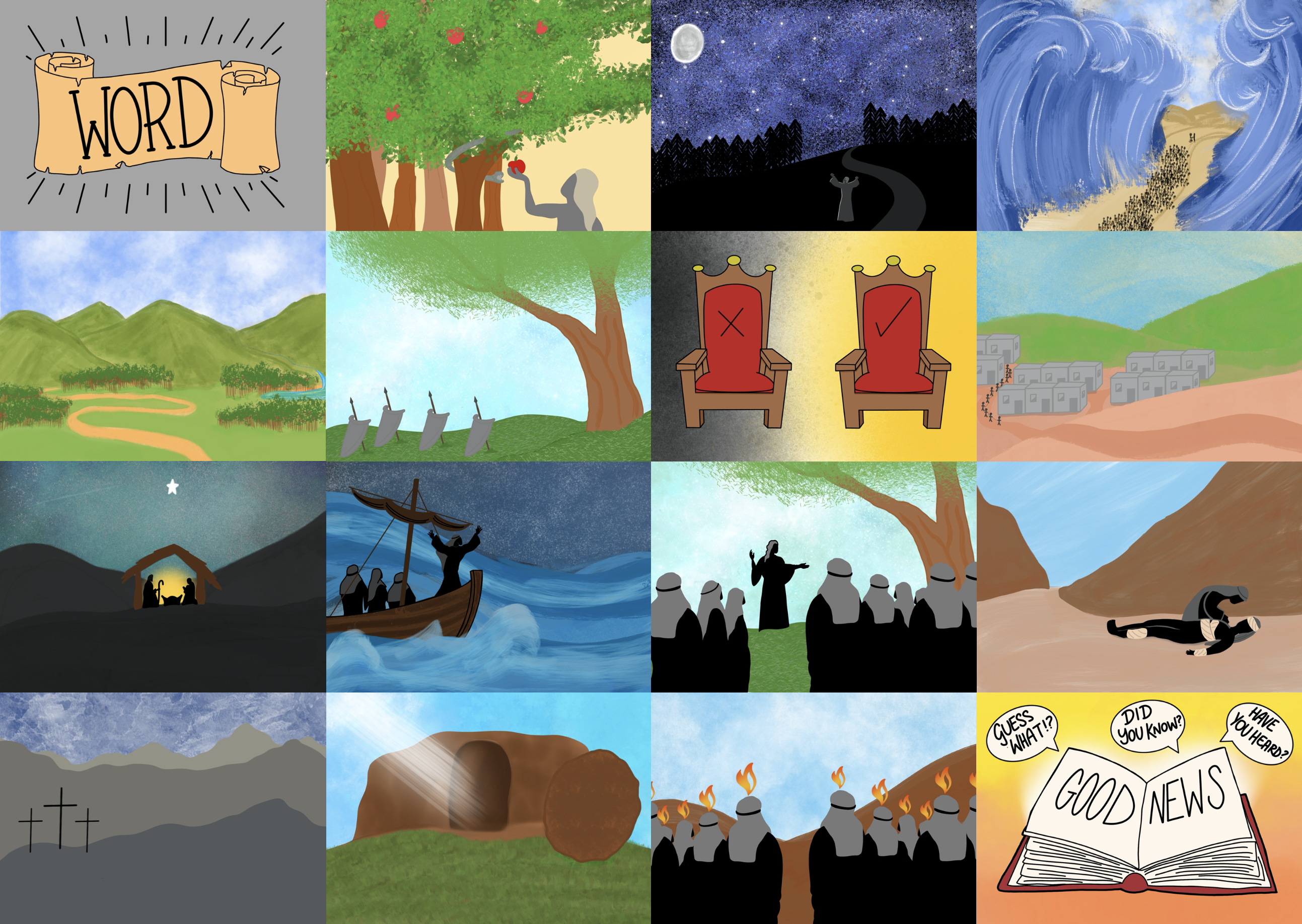 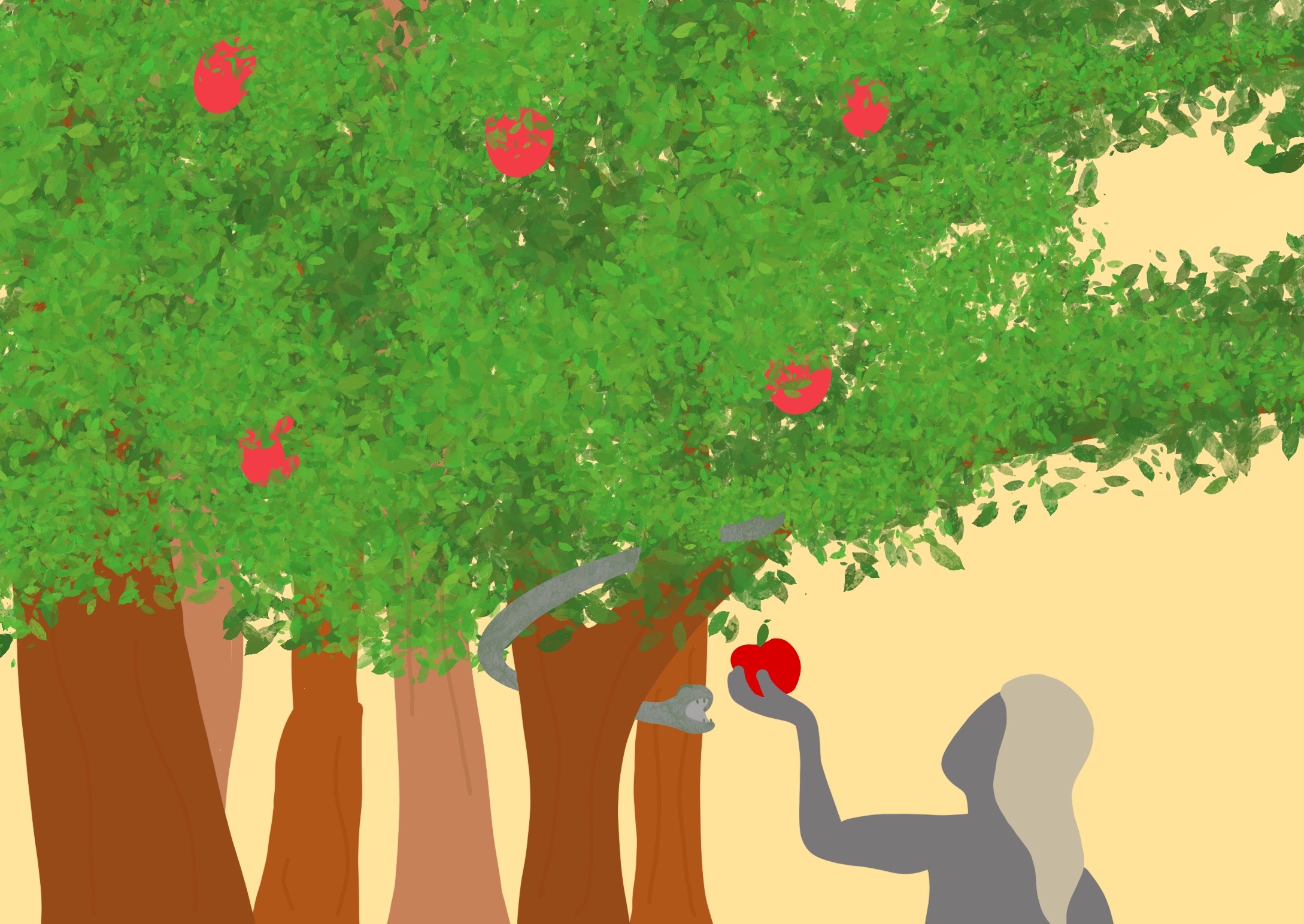 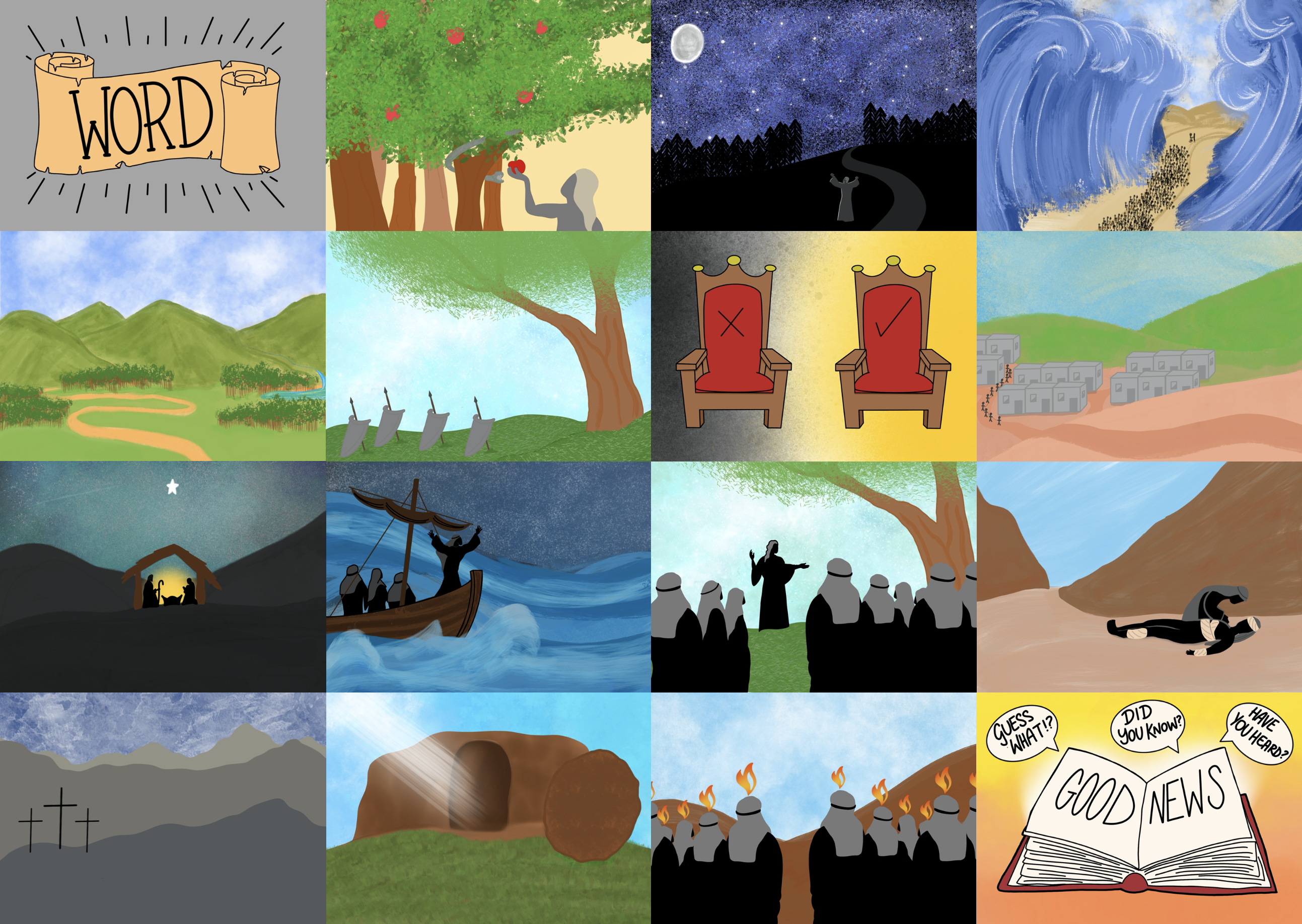 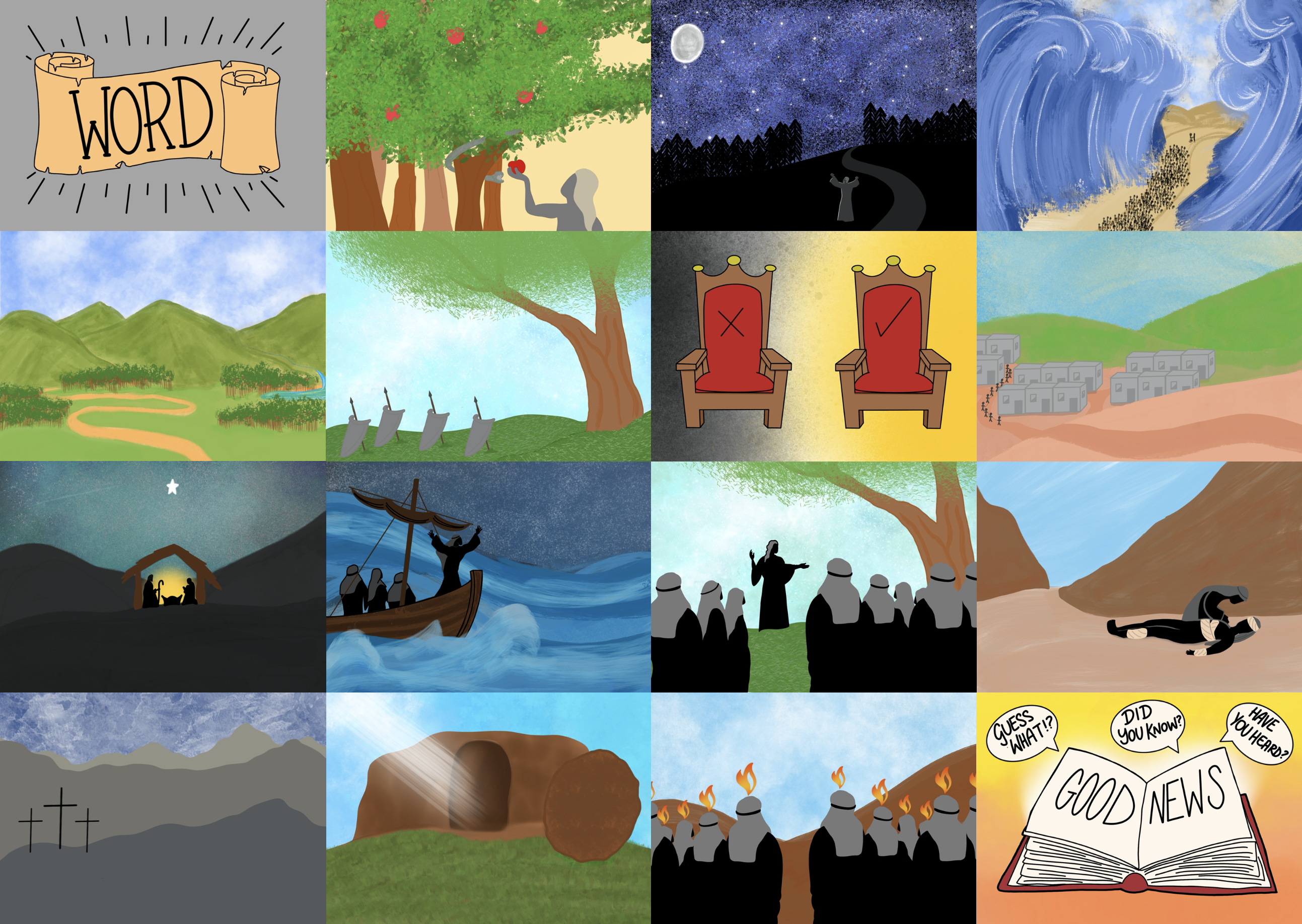 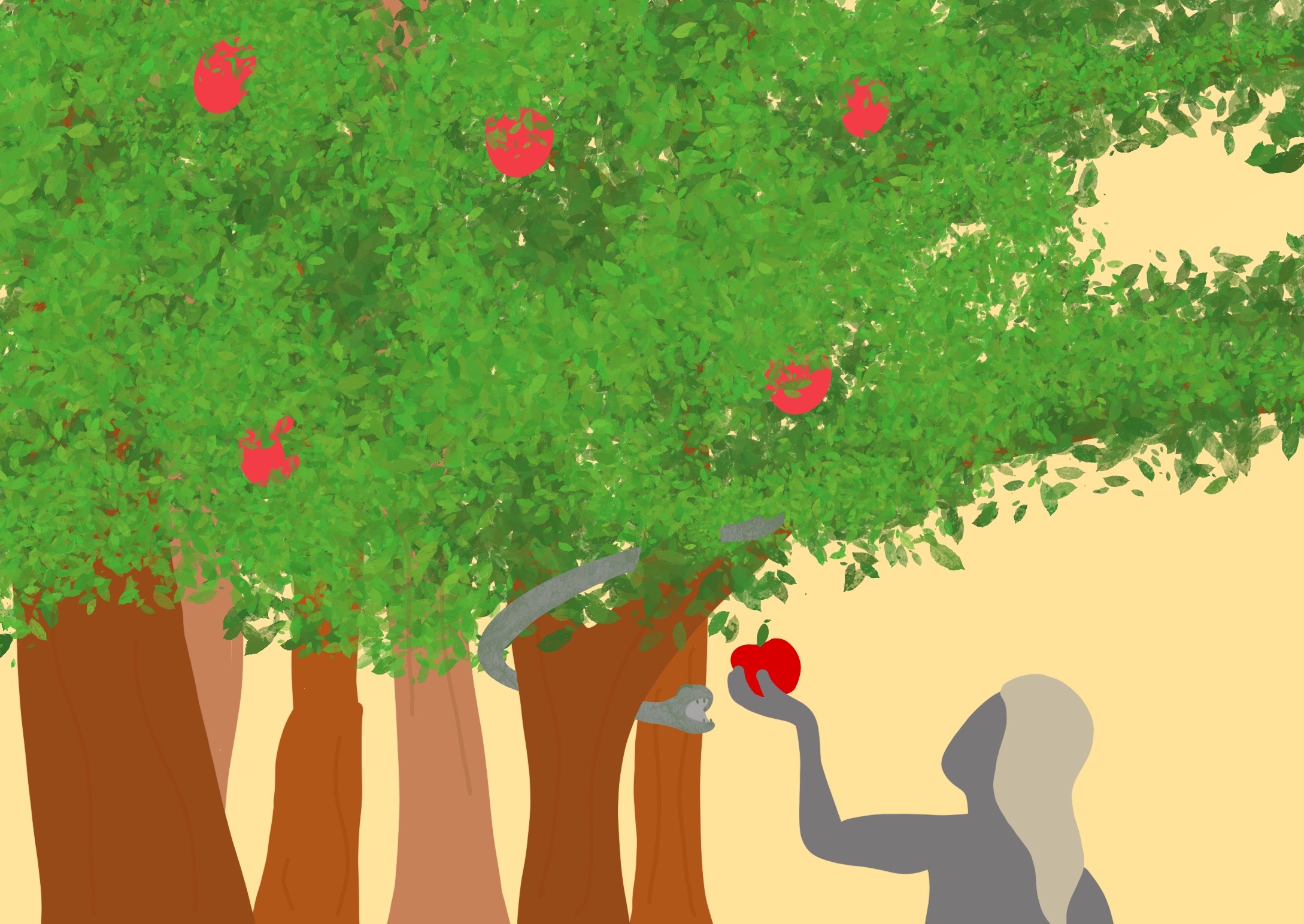 In God’s perfect world when wrong things began…
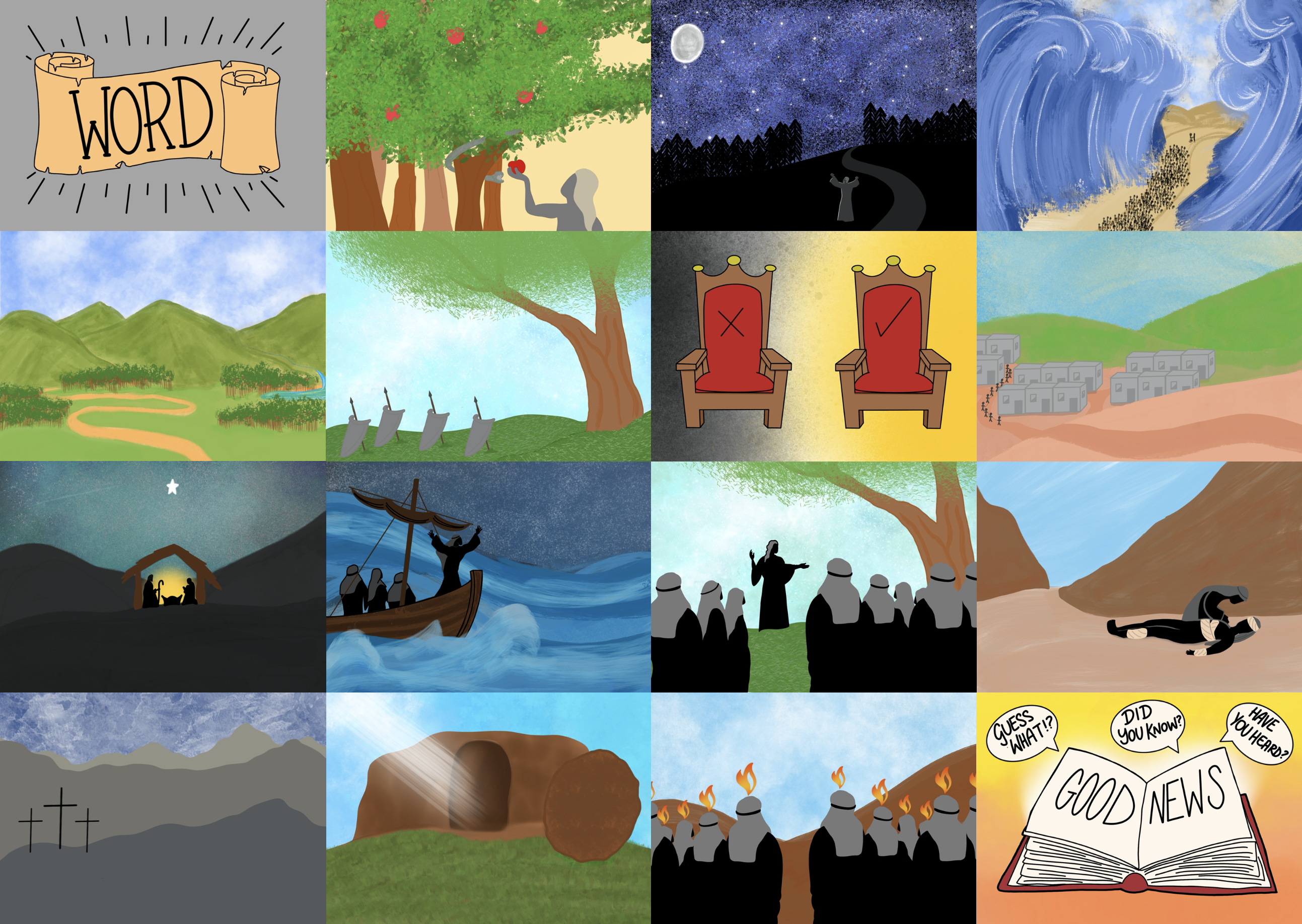 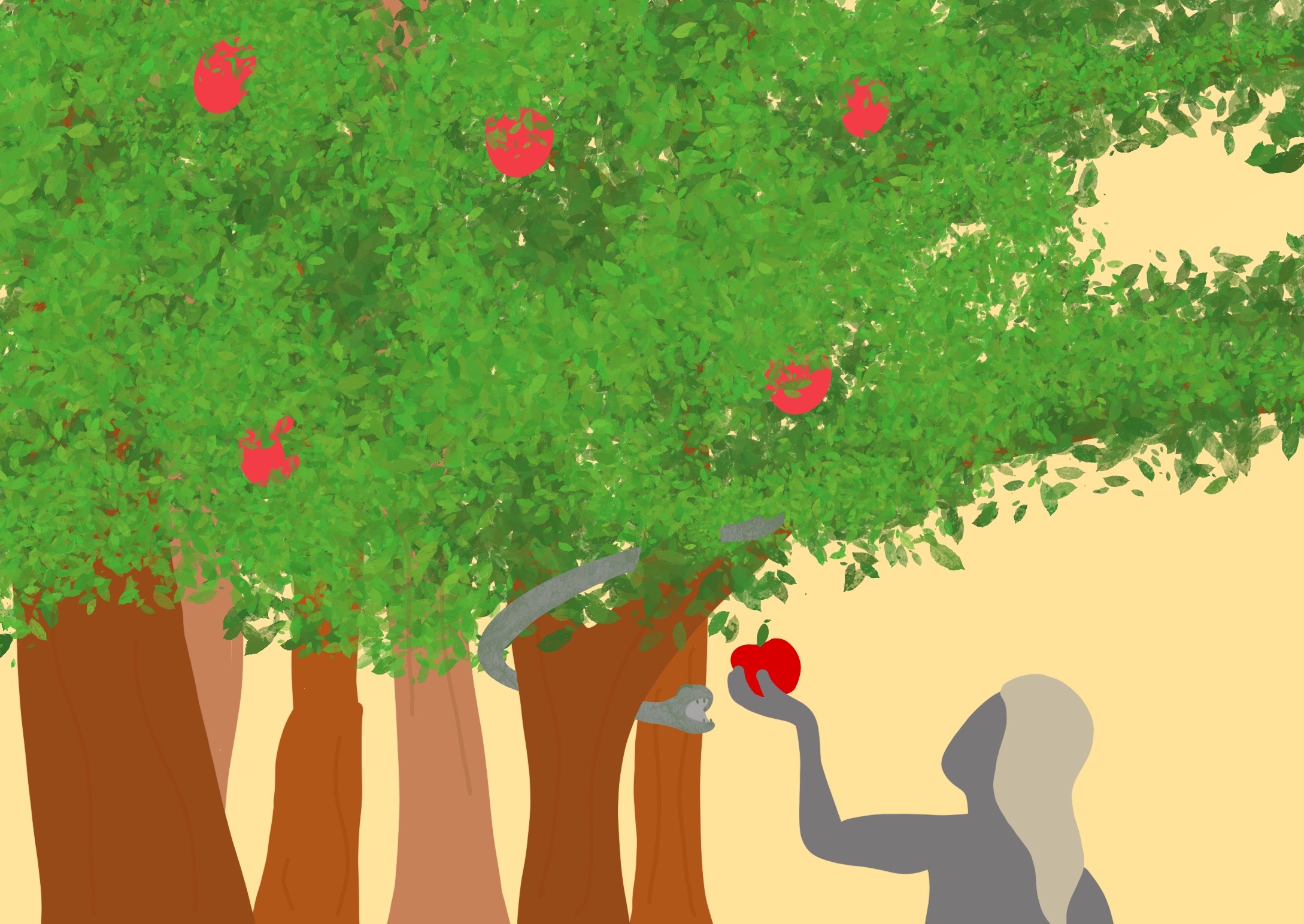 In the beginning God had a rescue plan
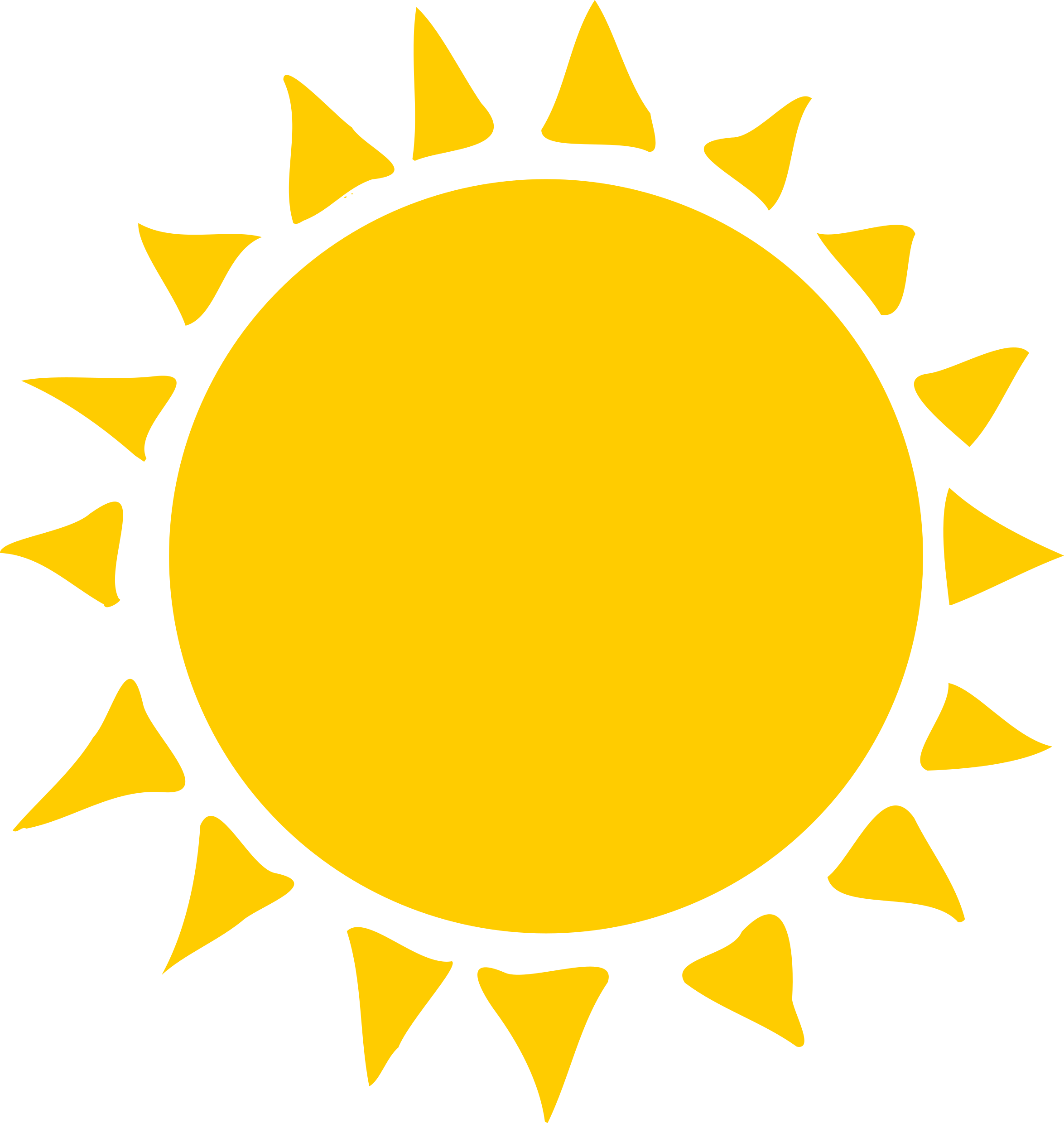 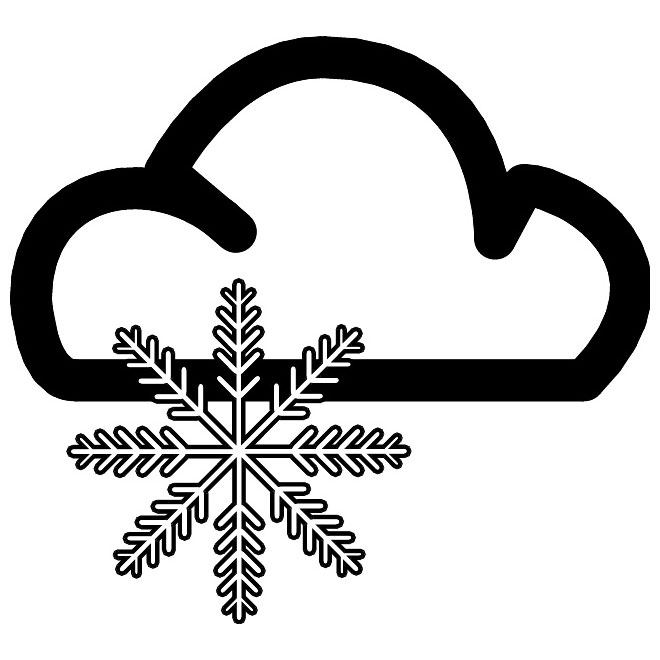 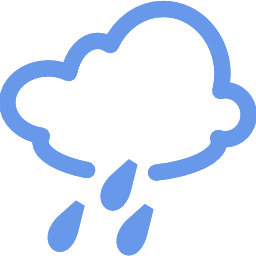 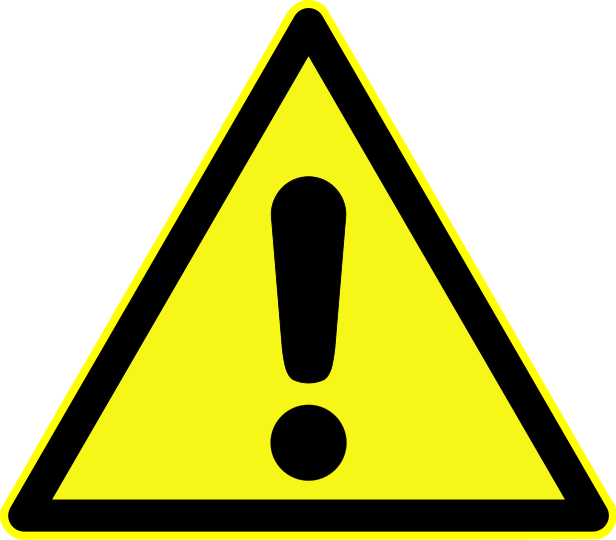 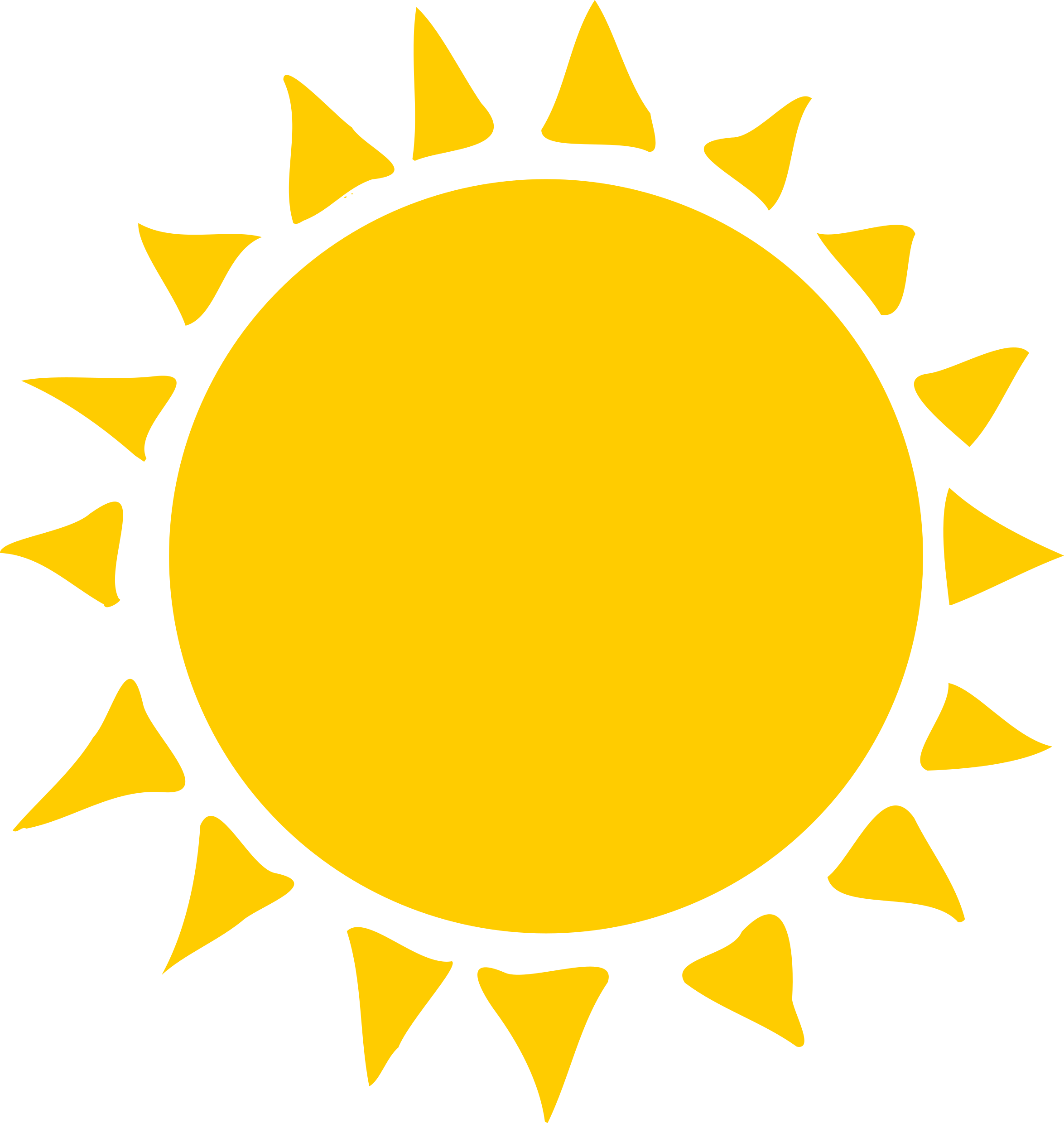 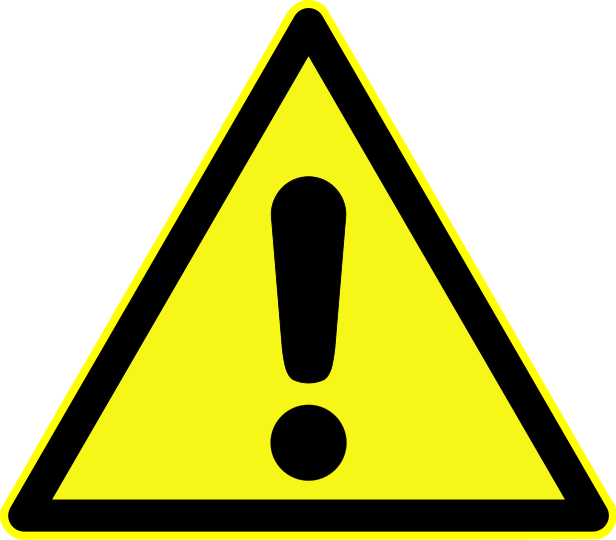 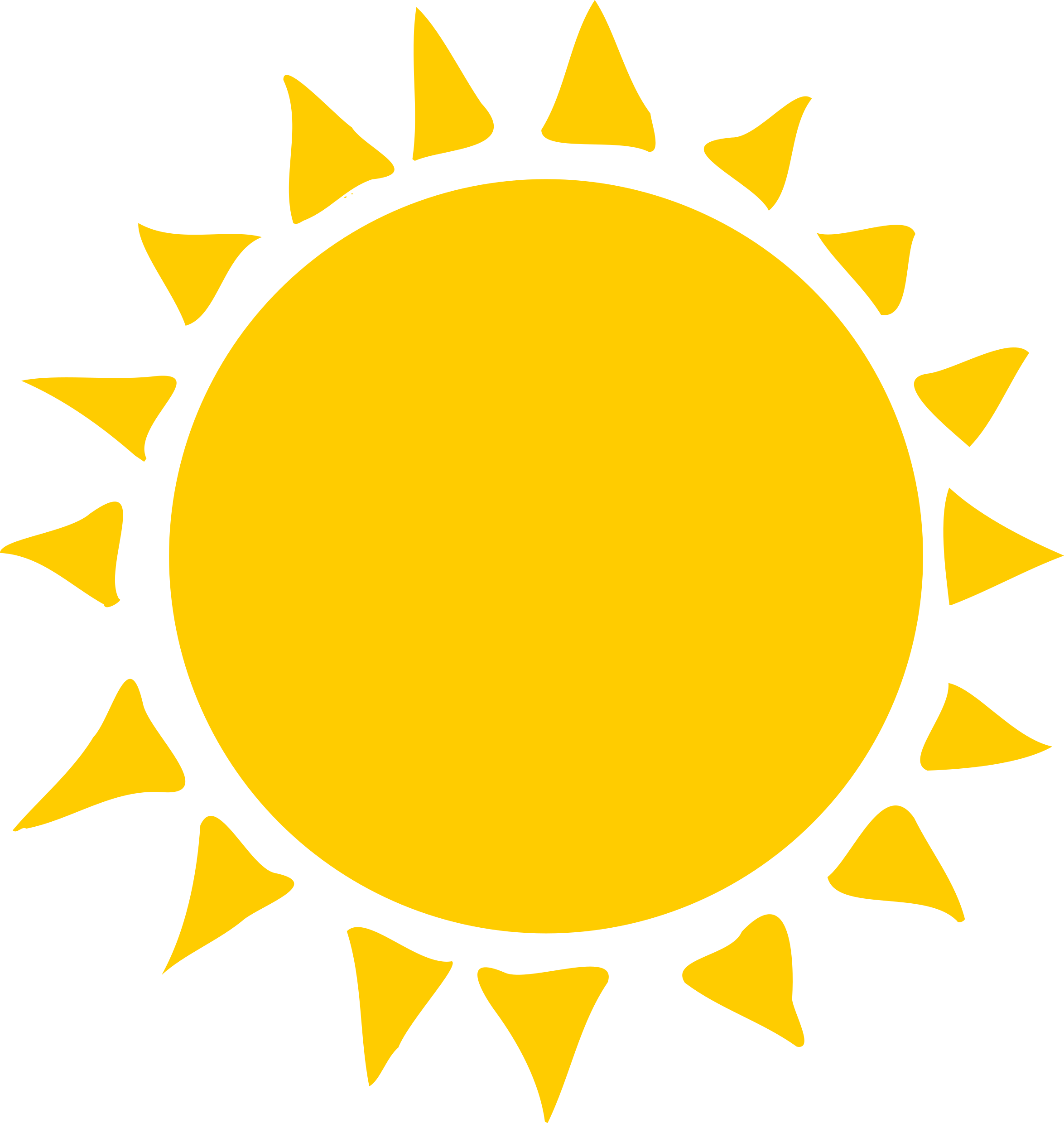 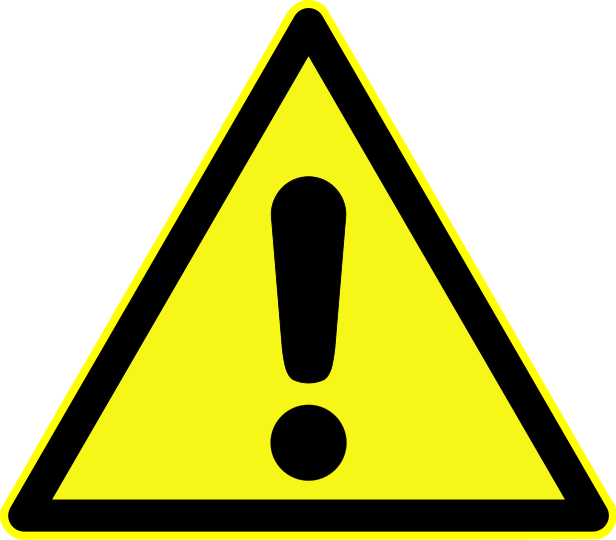 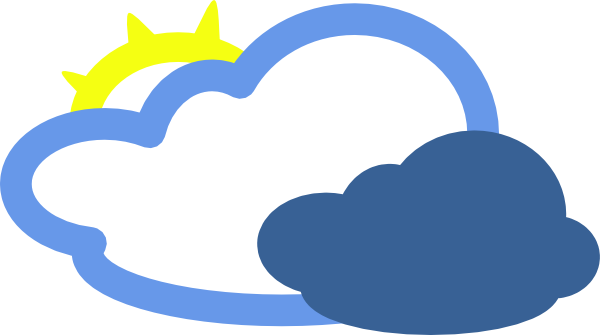 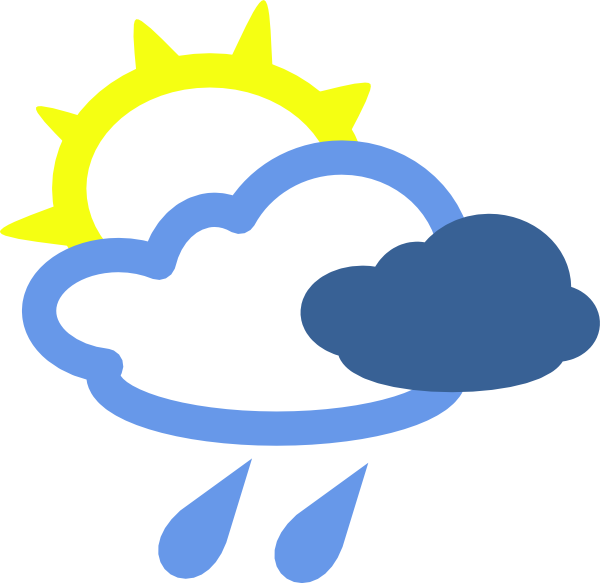 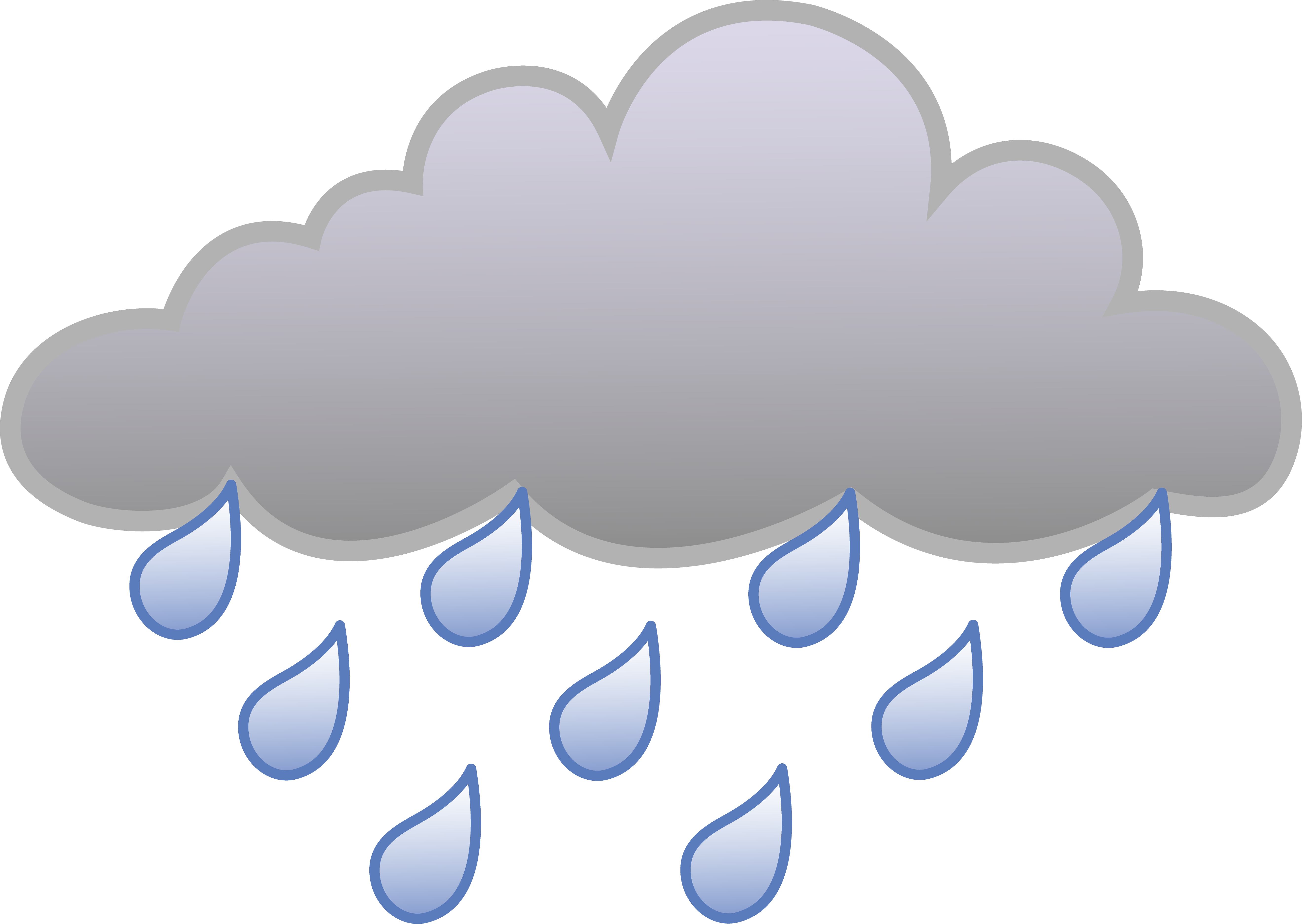 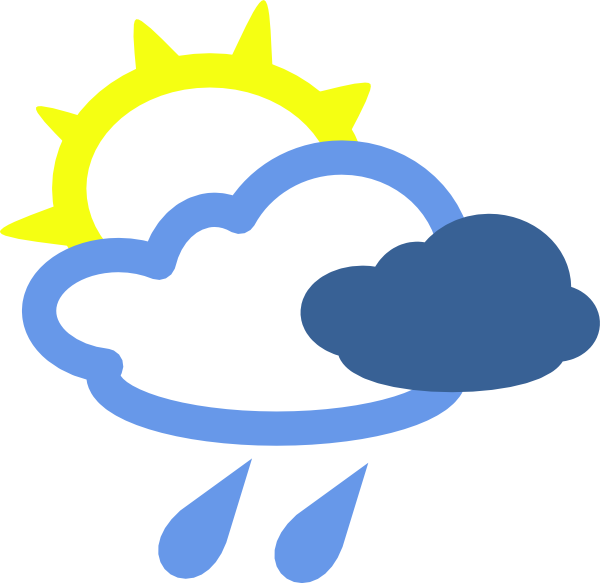 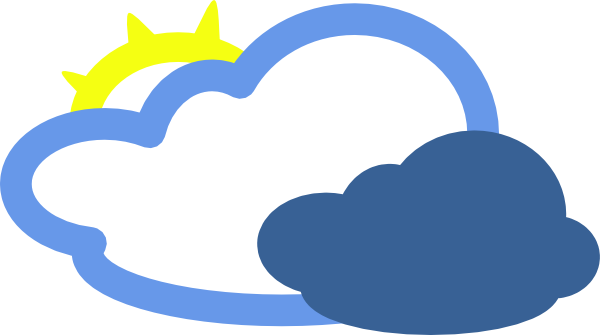 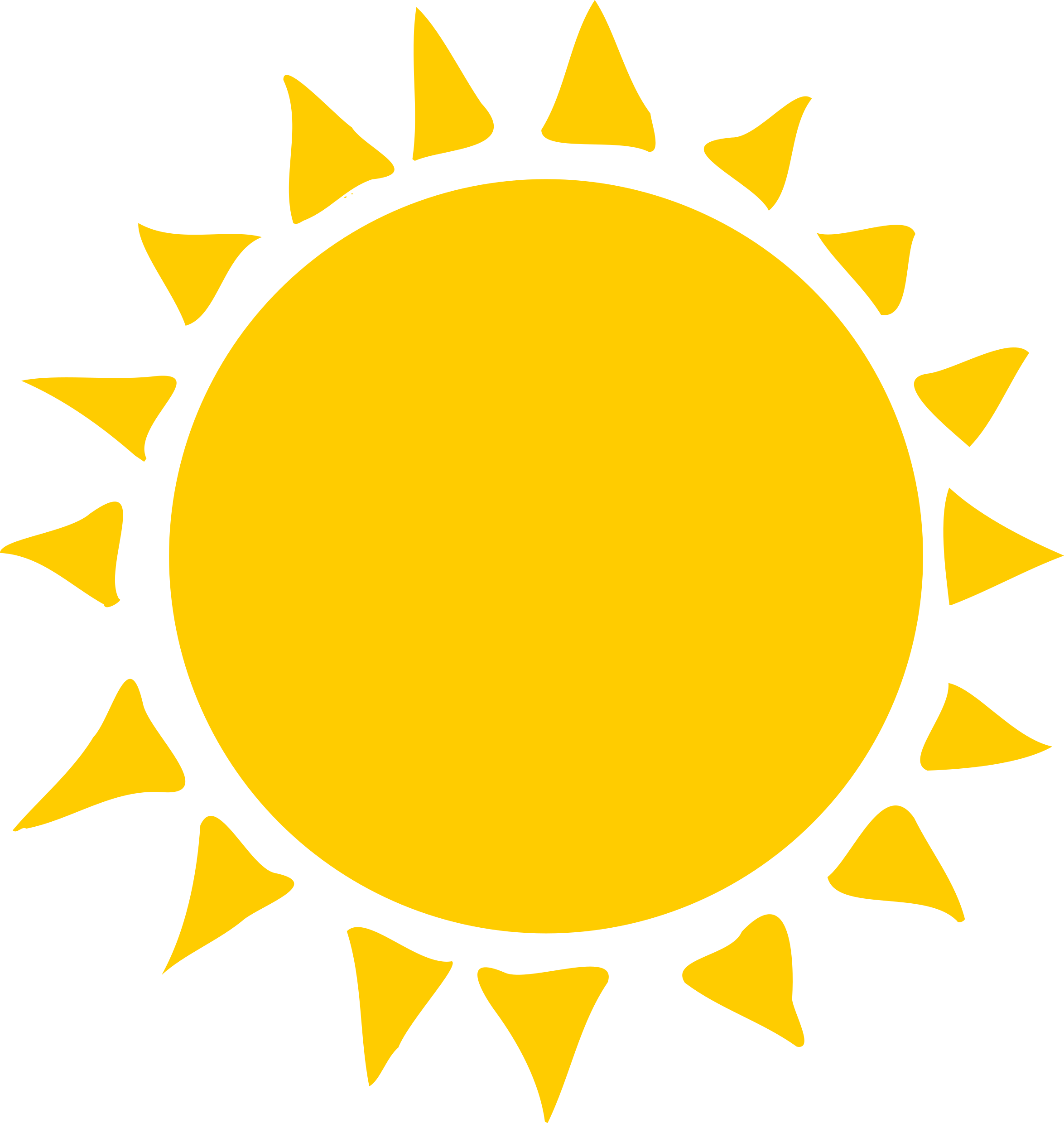 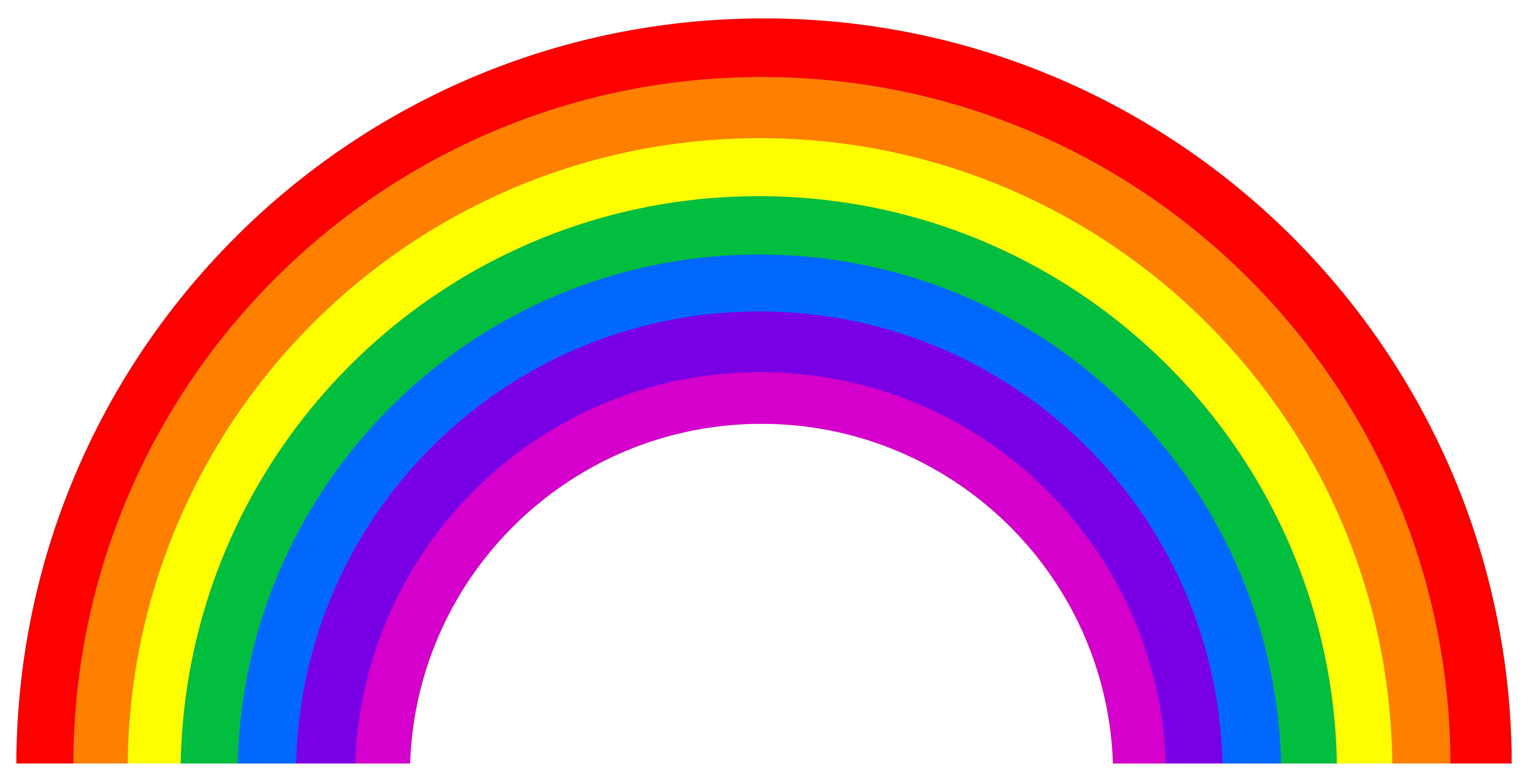 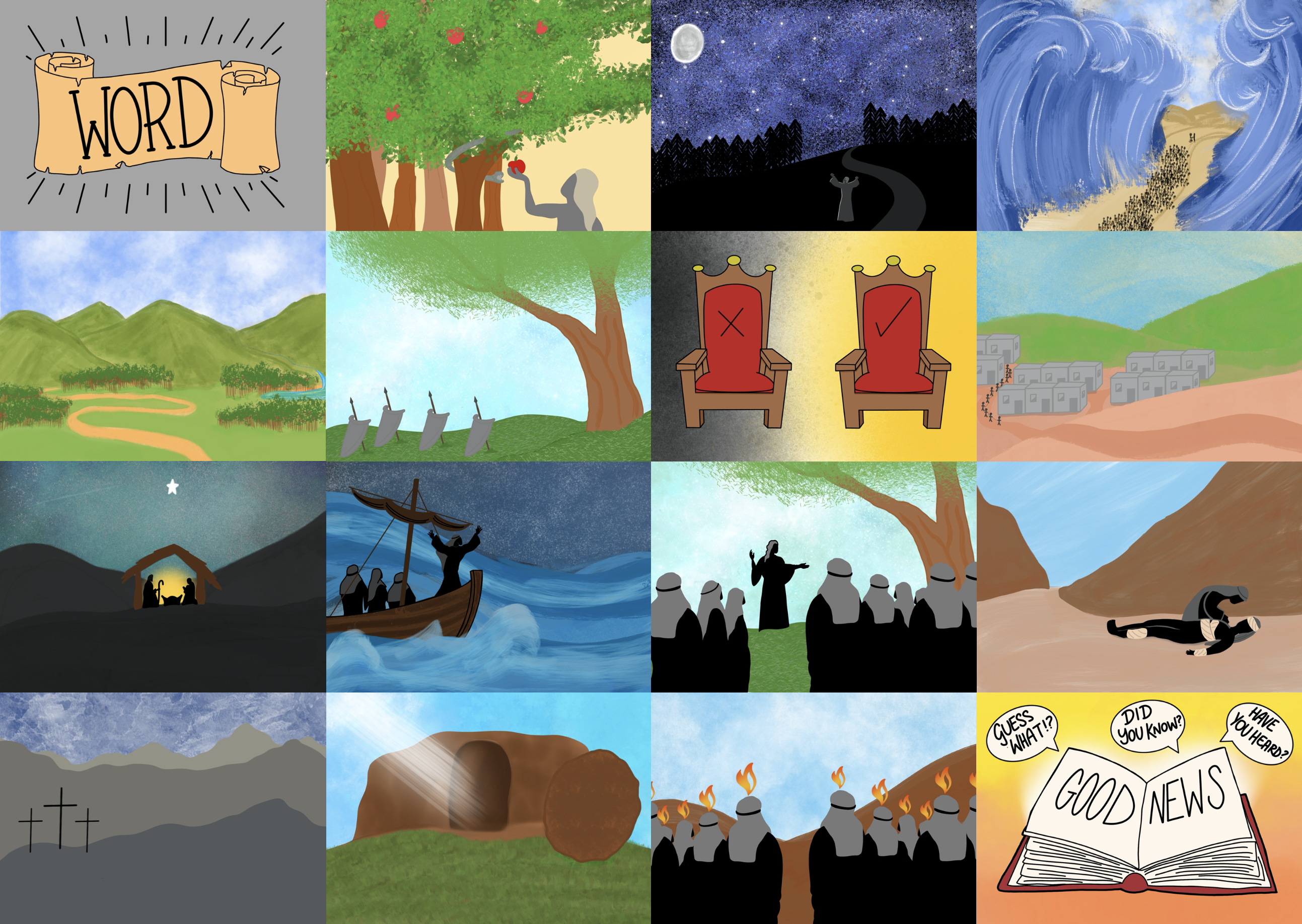 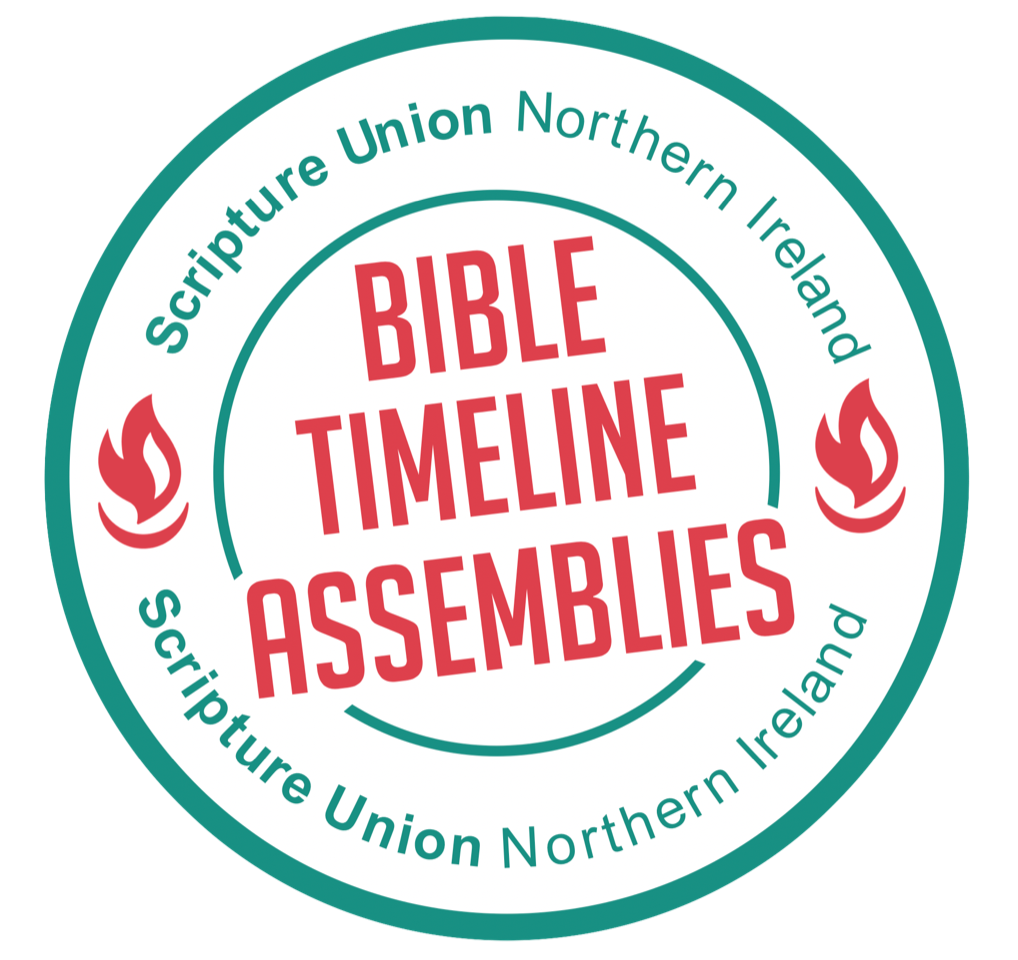 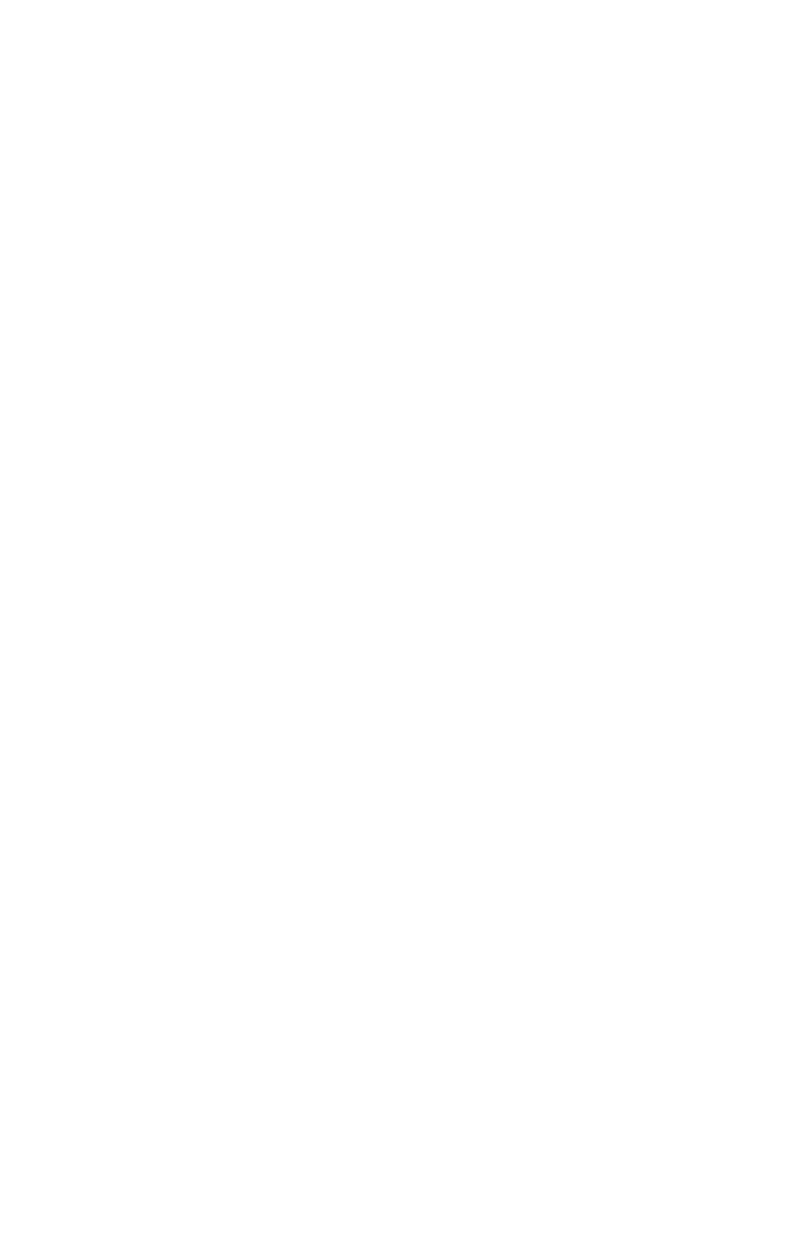